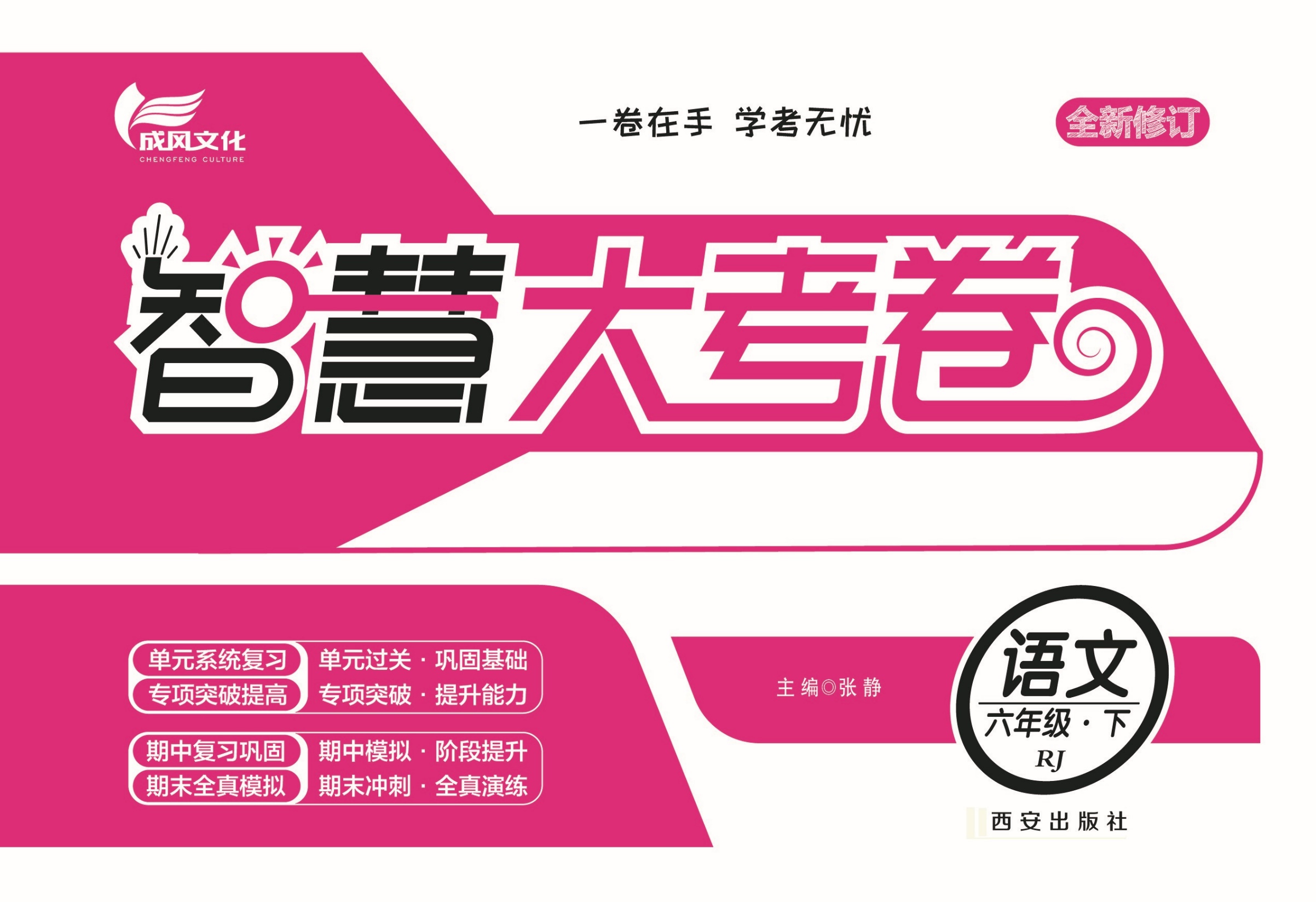 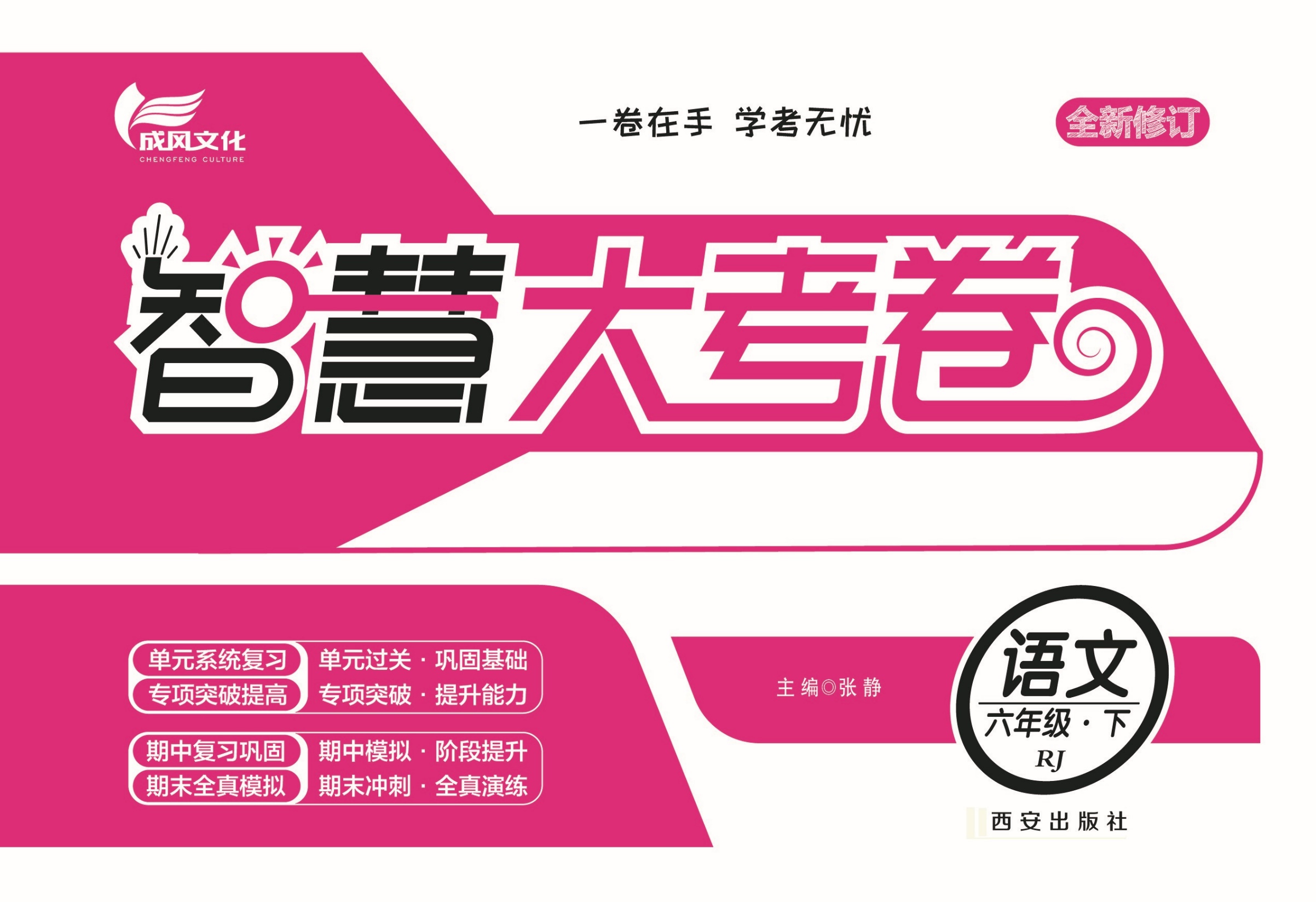 《大考卷》6人语下教用
第二单元过关测试卷
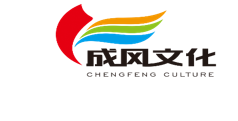 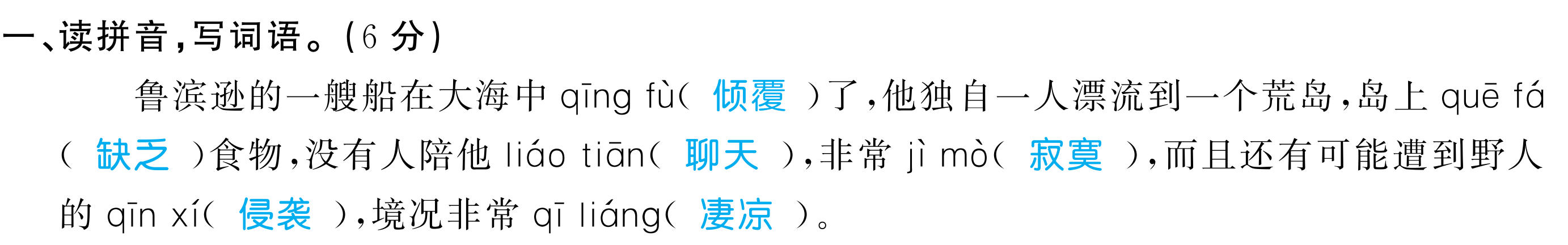 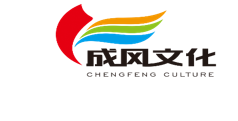 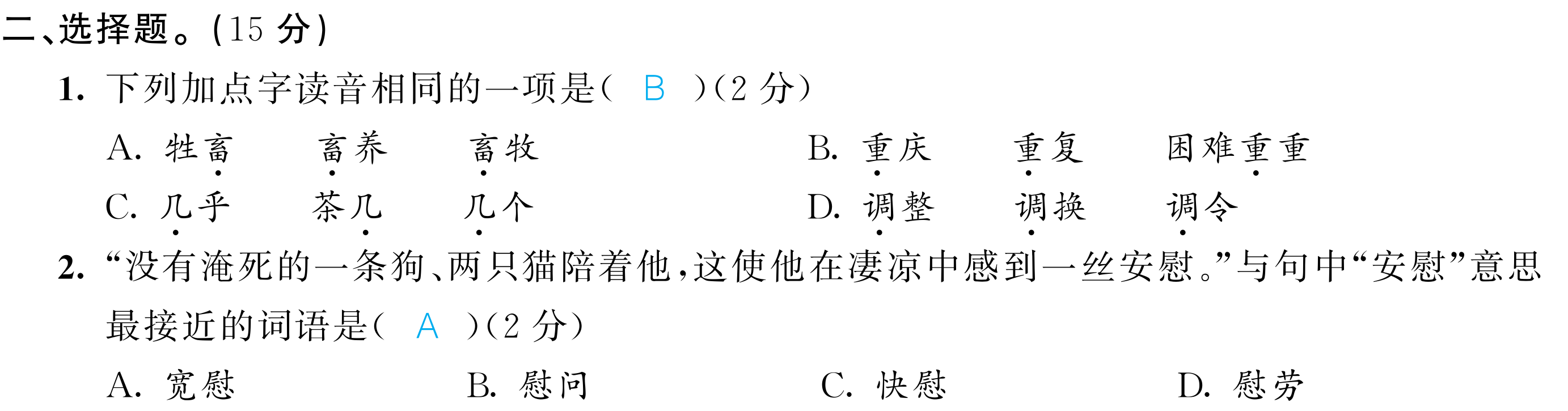 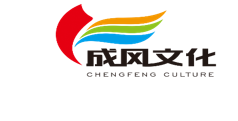 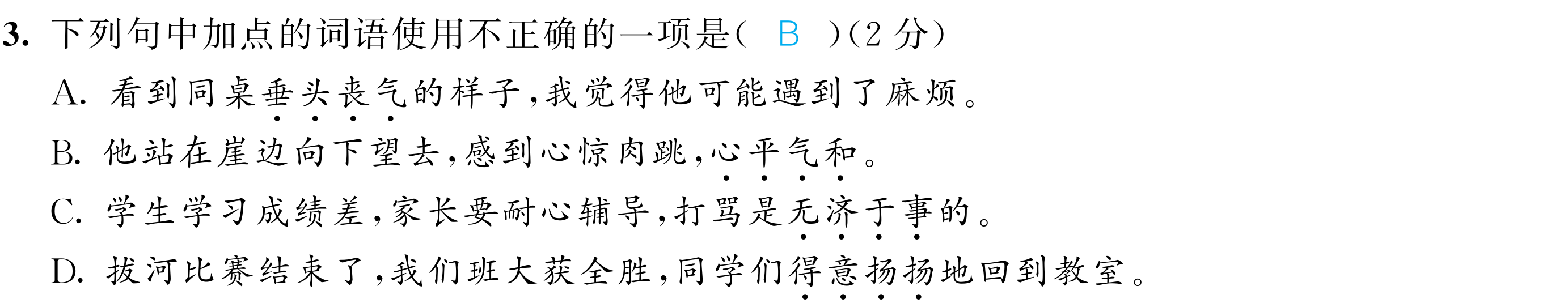 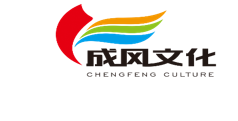 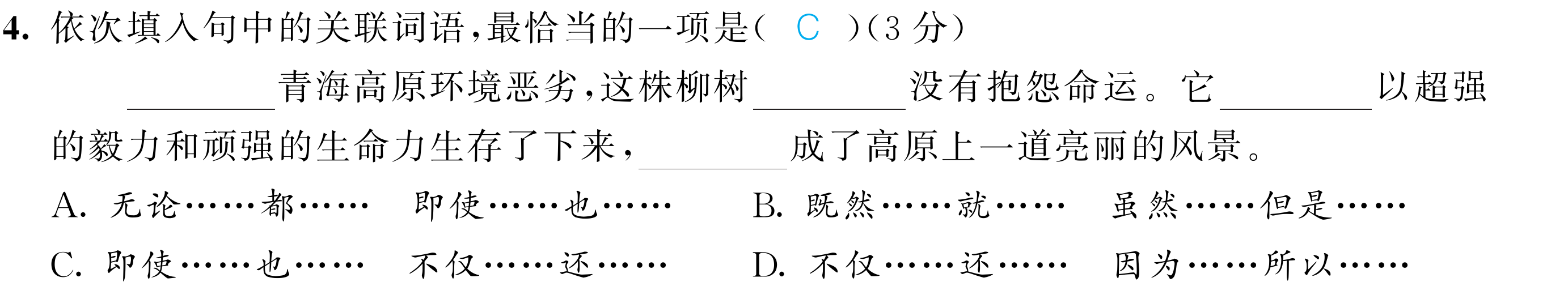 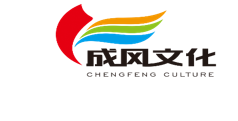 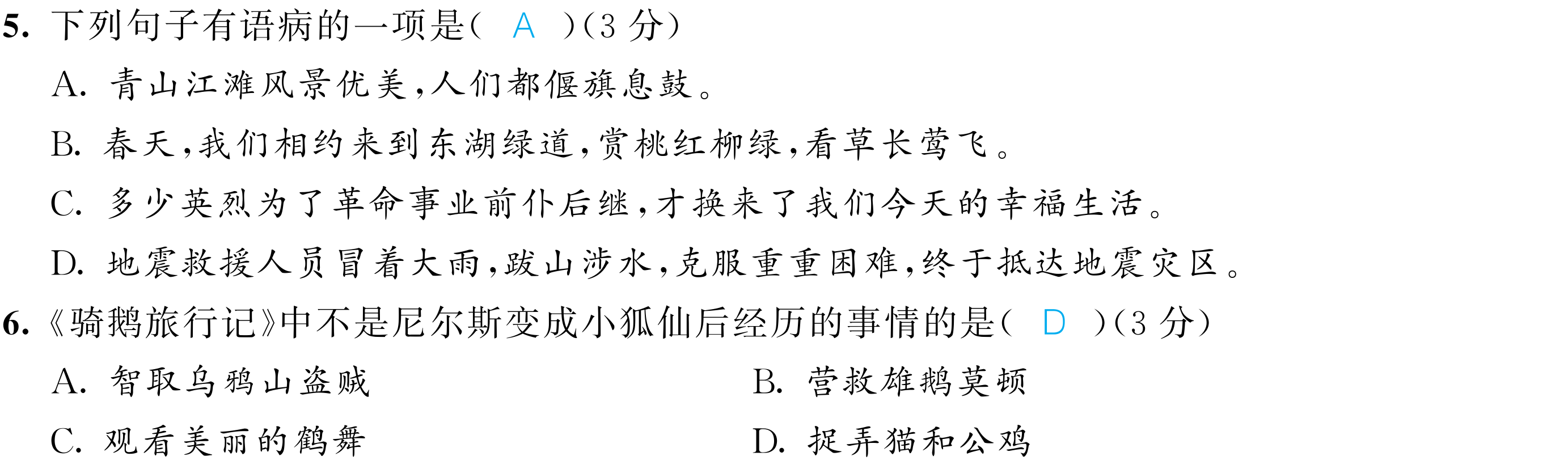 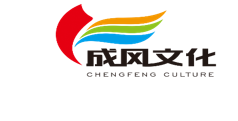 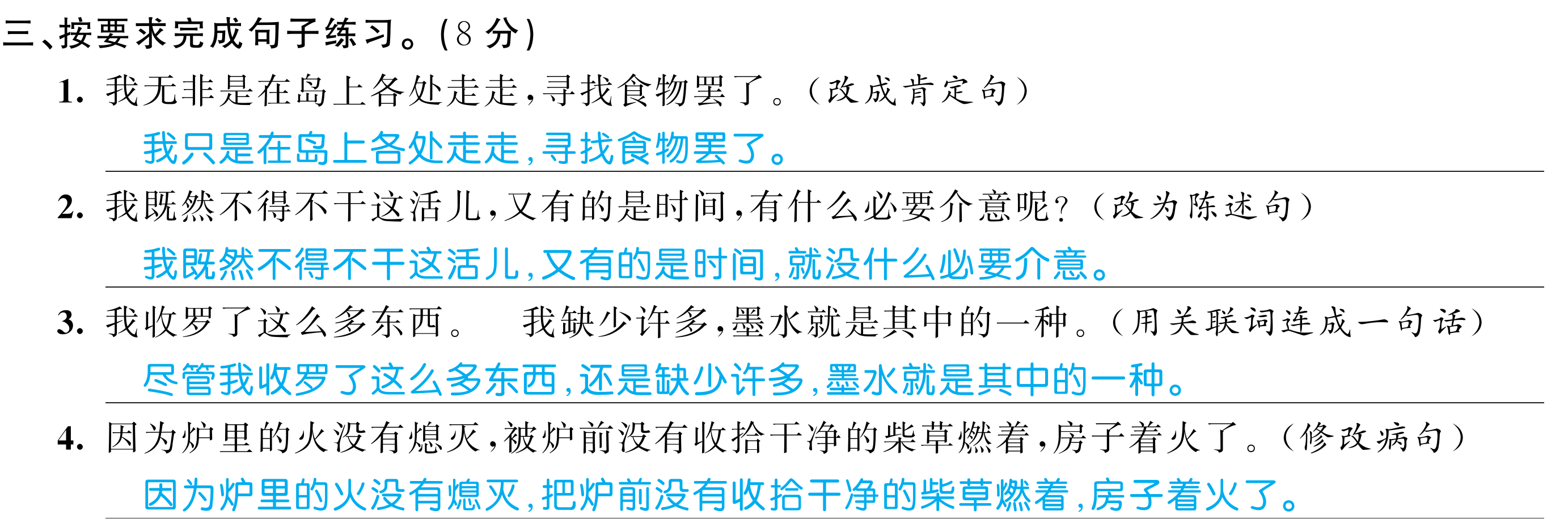 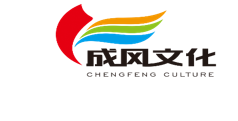 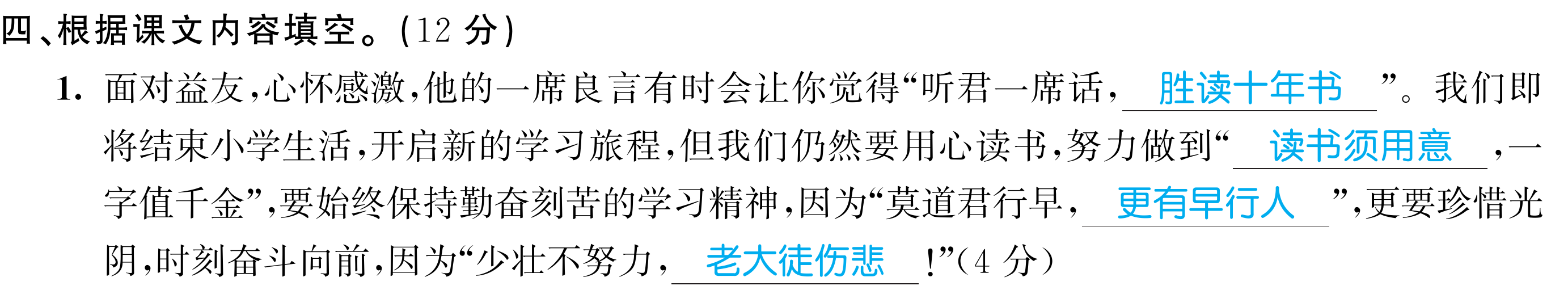 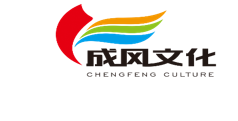 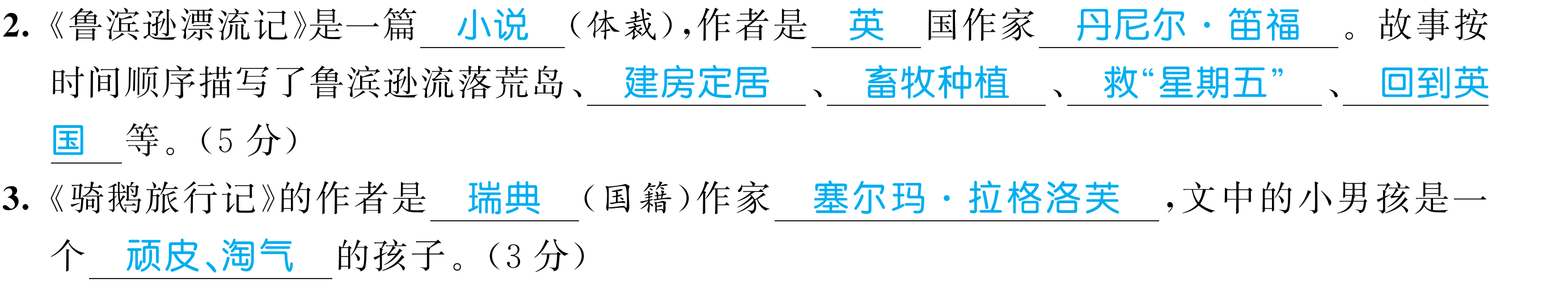 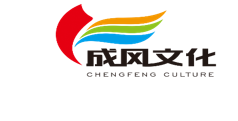 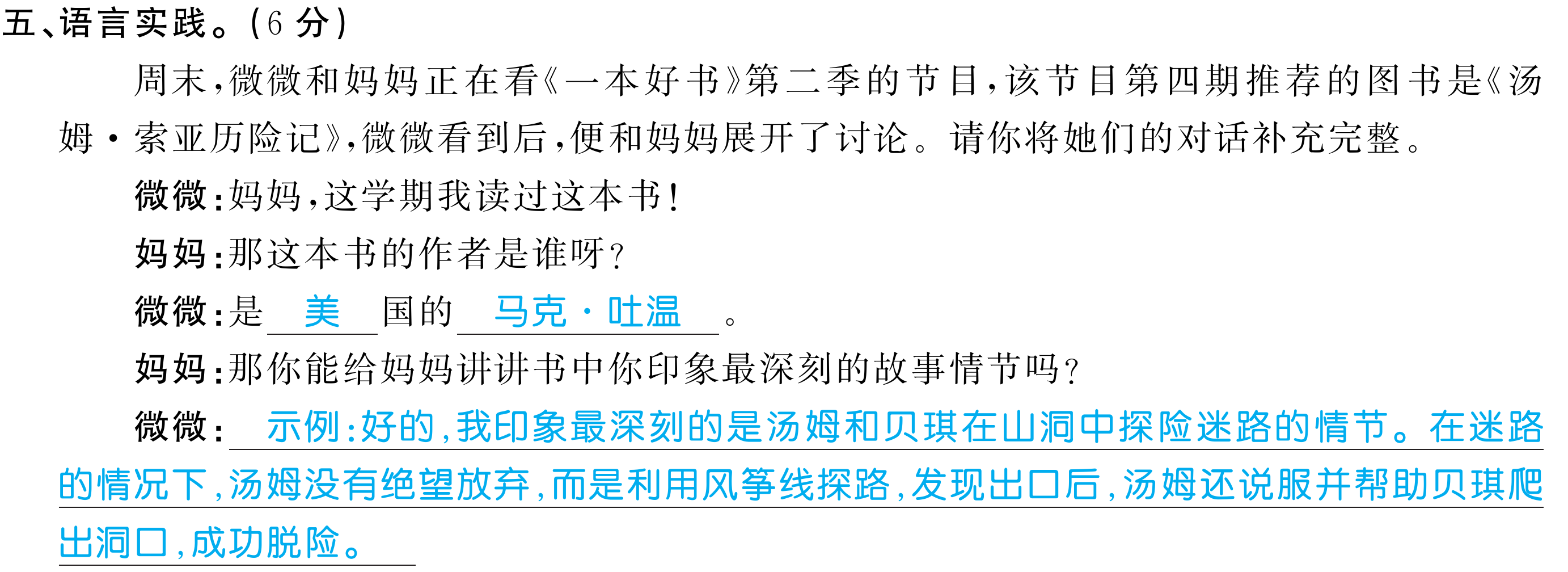 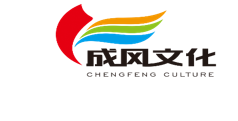 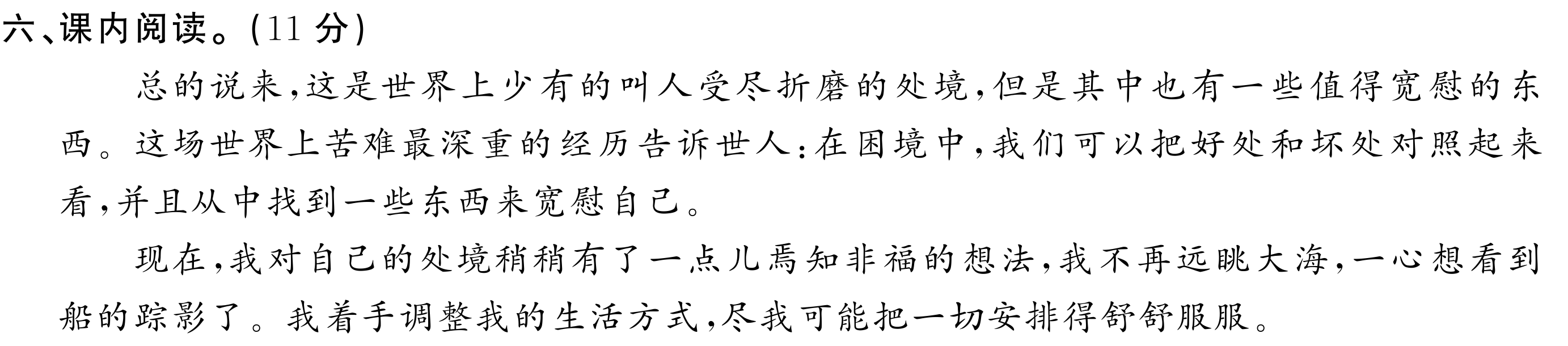 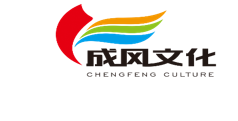 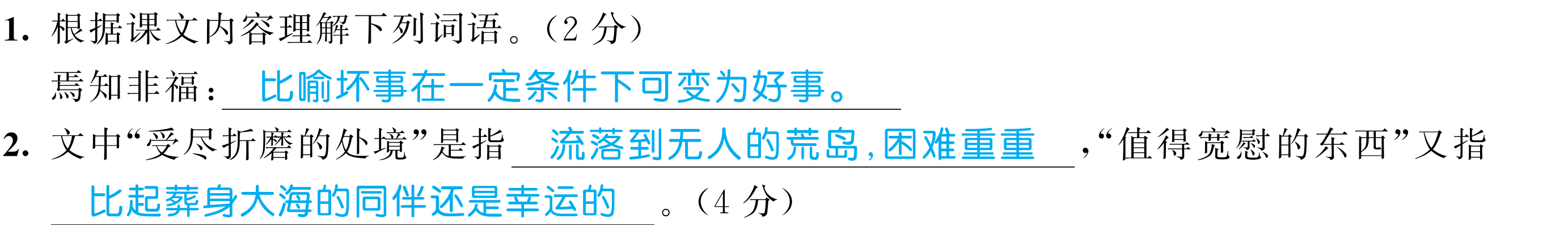 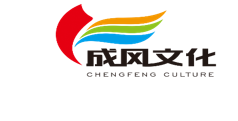 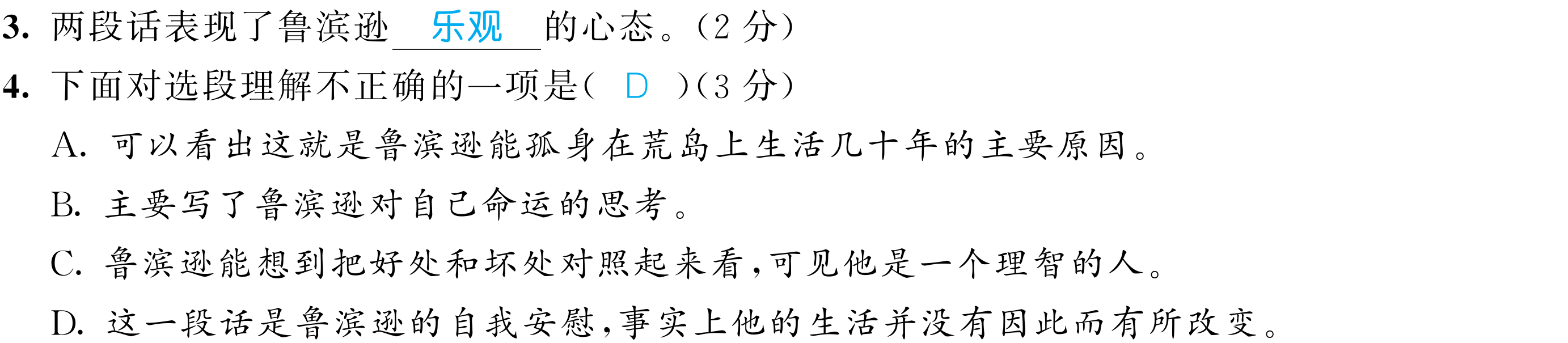 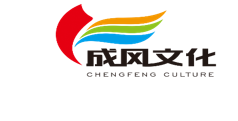 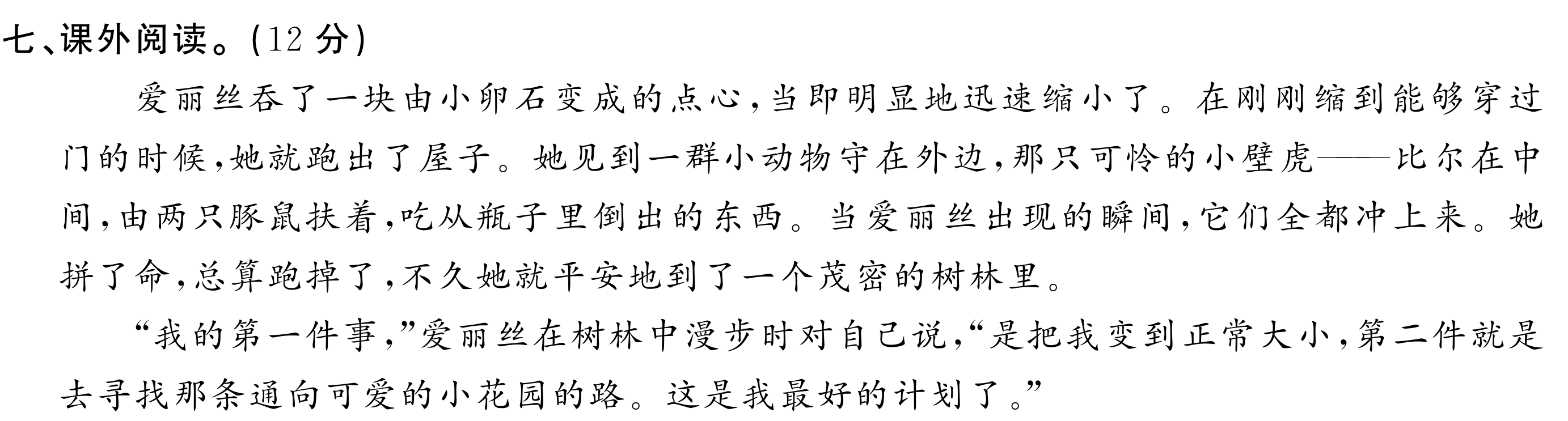 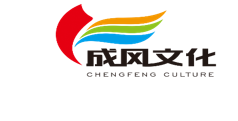 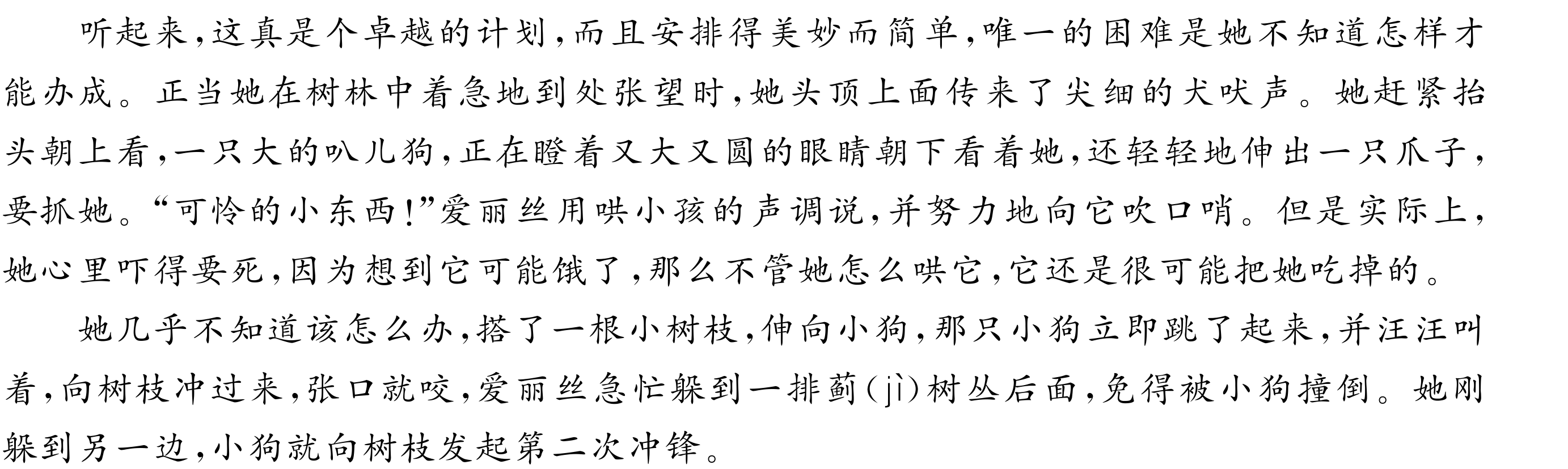 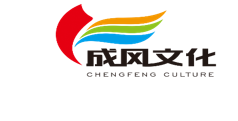 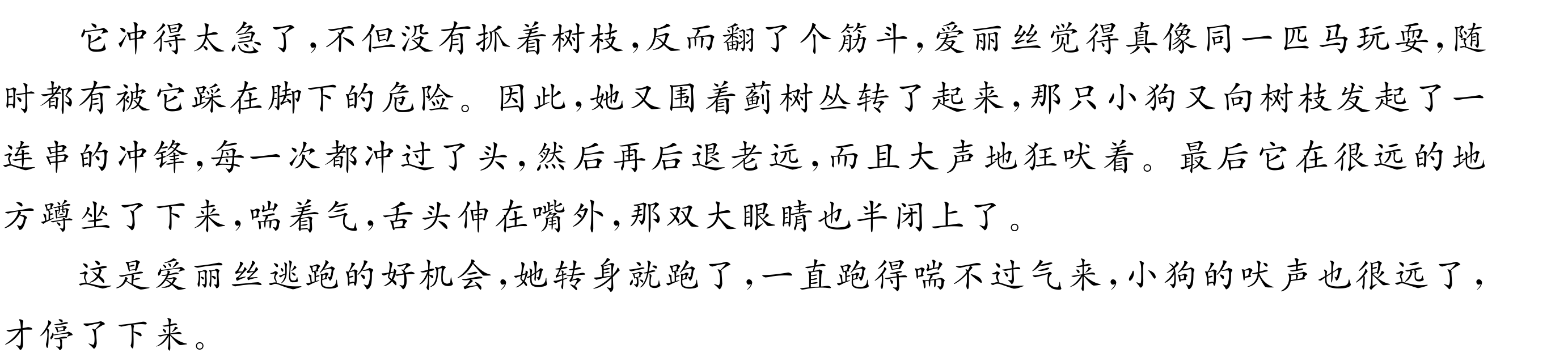 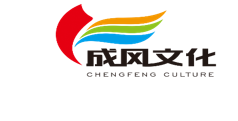 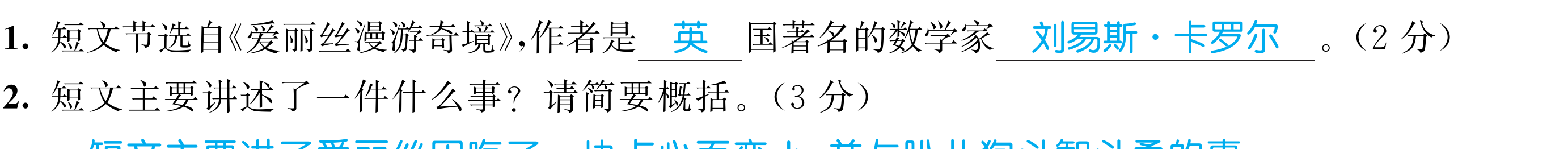 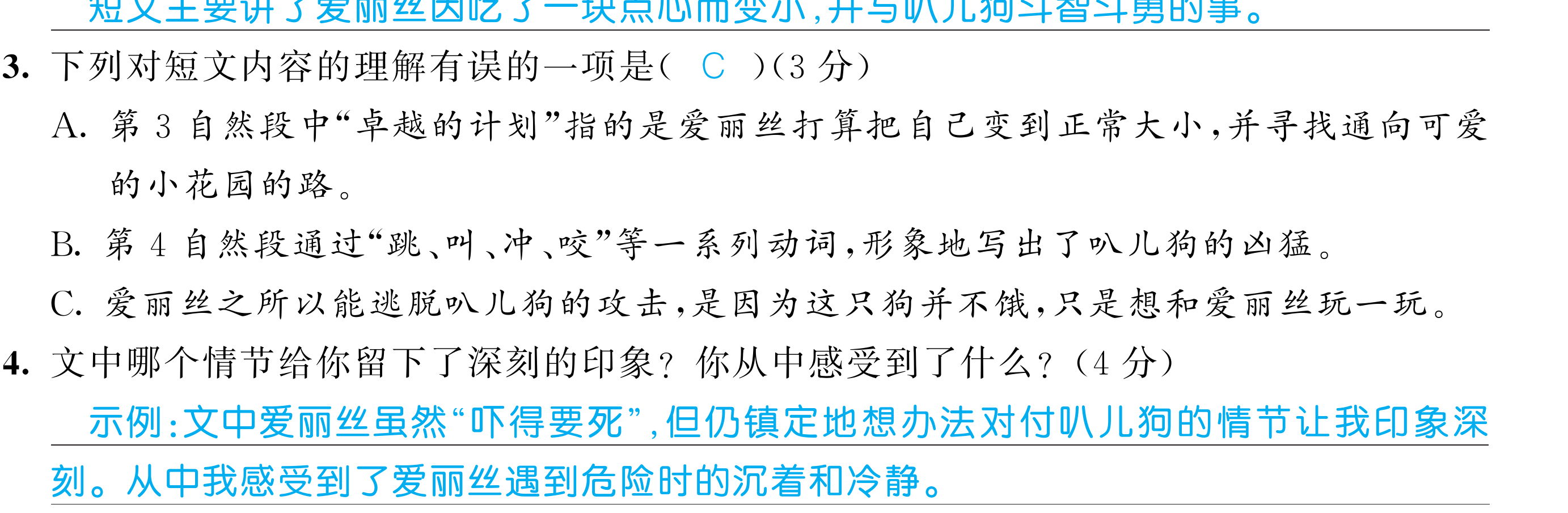 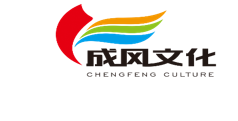 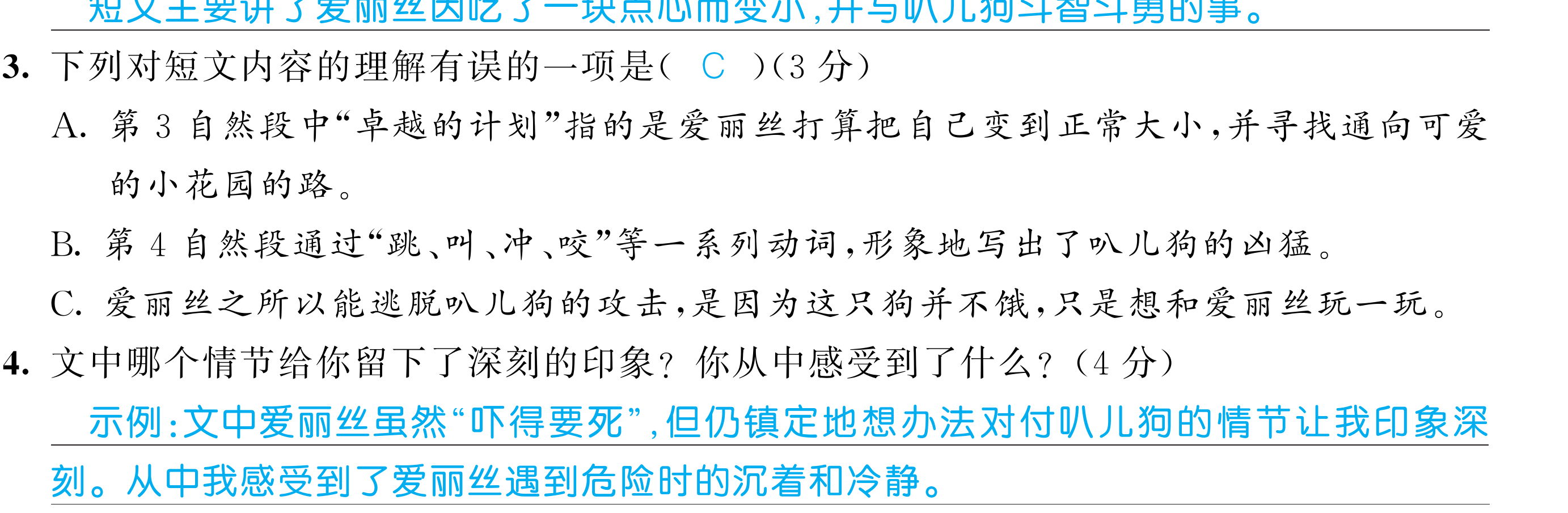 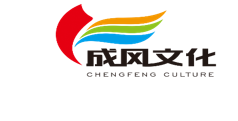 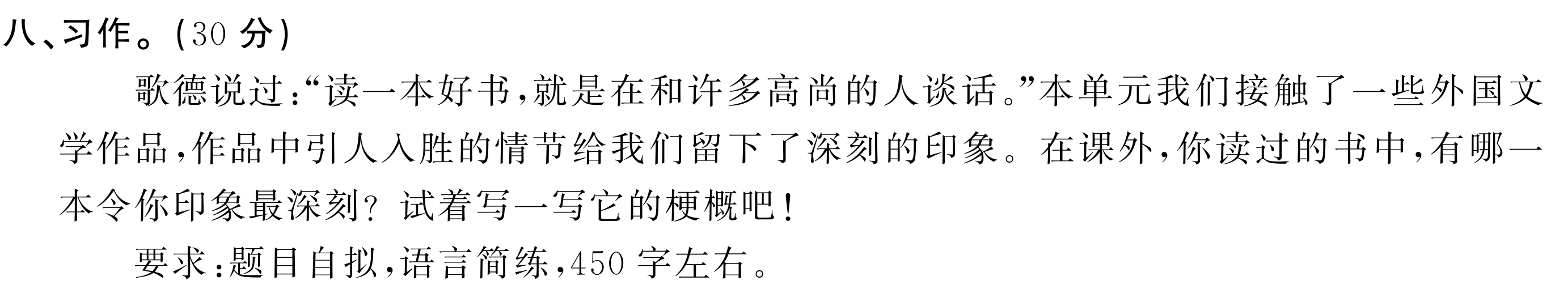 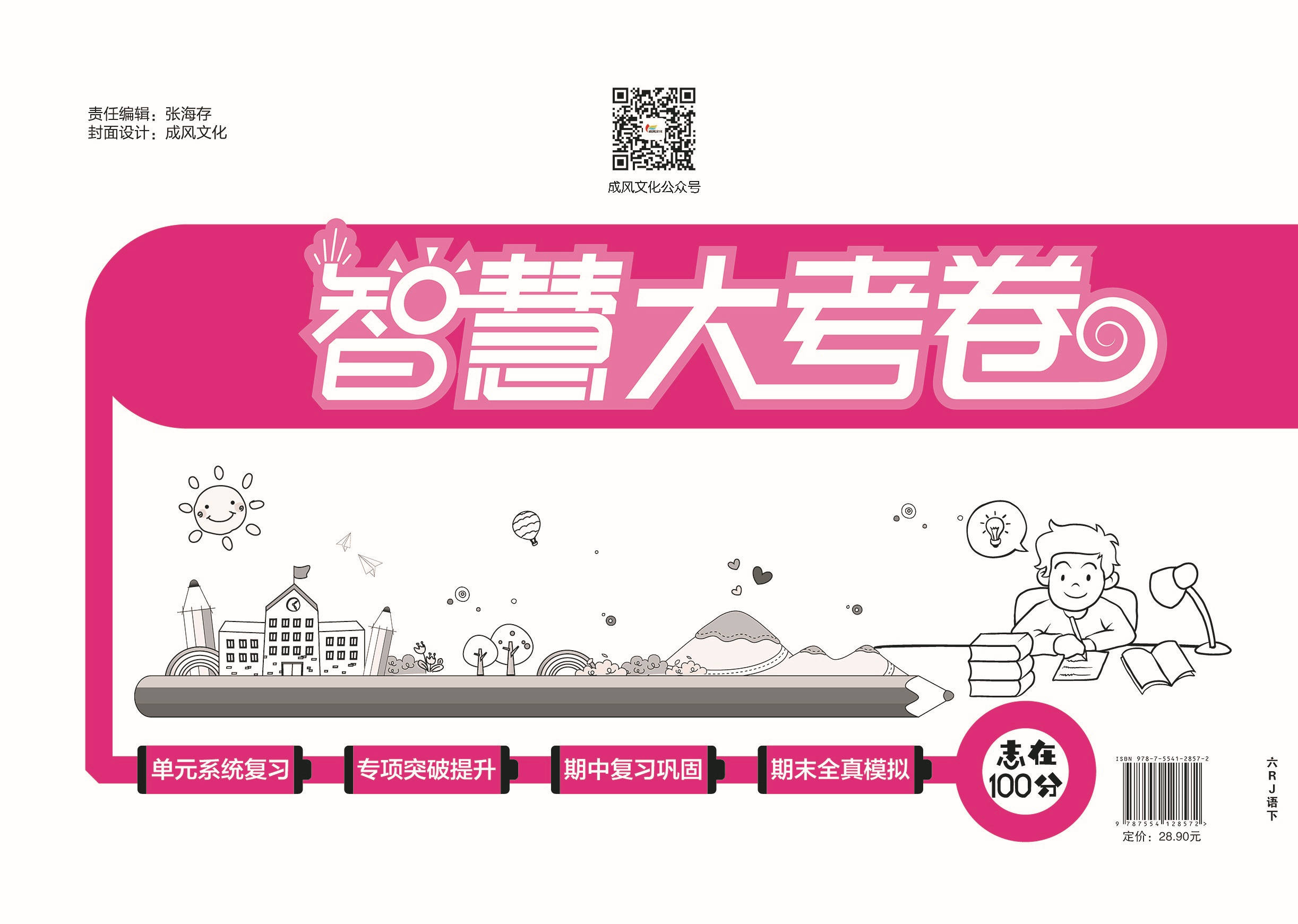